Graph Traversal(BFS)
Graph Theory
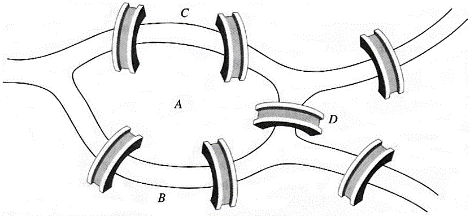 Königsberg was a city in Germany in 18th century. There was a river named Pregel that divided the city into four distinct regions.
Graph Theory
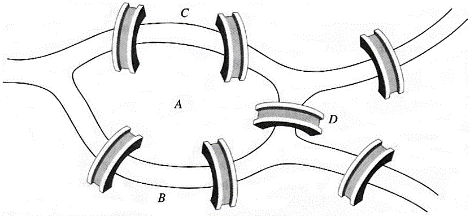 Königsberg was a city in Germany in 18th century. There was a river named Pregel that divided the city into four distinct regions. 
There was a natural question for the people of Königberg : 

      ‘Is it possible to take a walk around the city that crosses
       each bridge exaactly once?’
Graph Theory
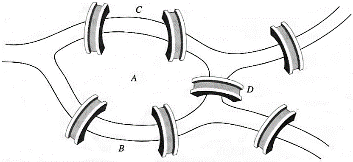 The problem was solved by Swiss mathematician Leonard Euler. His works are considered as the beginning of Graph Theory.
Graph Theory
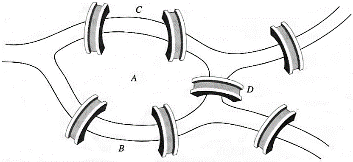 The problem was solved by Swiss mathematician Leonard Euler. His works are considered as the beginning of Graph Theory.

Euler represented four distinct lands with four points (or nodes), and seven bridges with seven lines connecting those points.
Graph Theory
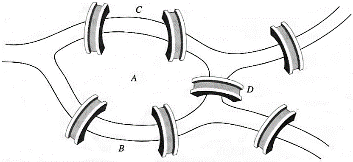 The problem was solved by Swiss mathematician Leonard Euler. His works are considered as the beginning of Graph Theory.

Euler represented four distinct lands with four points (or nodes), and seven bridges with seven lines connecting those points. 

    ‘Can you find a path that includes every edge exactly once?’
    ‘Is the given graph traversable?’
Graph Theory
G = (V, E)
set of nodes (or vertices)
set of edges (or arc)
Graph Theory
G = (V, E)
set of nodes (or vertices)
set of edges (or arc)
1
2
5
3
4
undirected graph
Graph Theory
G = (V, E)
set of nodes (or vertices)
set of edges (or arc)
1
2
4
2
5
1
3
4
3
5
undirected graph
directed graph
Graph Theory
G = (V, E)
set of nodes (or vertices)
set of edges (or arc)
1
2
4
2
5
1
3
4
3
5
undirected graph
directed graph
deg(v)= # of edges at that vertex
Graph Theory
G = (V, E)
set of nodes (or vertices)
set of edges (or arc)
1
2
4
2
5
1
3
4
3
5
undirected graph
directed graph
deg(v)= # of edges at that vertex
degin (v) = # of incoming edges
degout (v) = # of outgoing edges
Graph Theory
G = (V, E)
set of nodes (or vertices)
set of edges (or arc)
1
2
4
2
5
1
3
4
3
5
undirected graph
directed graph
deg(v)= # of edges at that vertex
degin (v) = # of incoming edges
degout (v) = # of outgoing edges
Σ deg(v) = 2 lEl
Graph Theory
G = (V, E)
set of nodes (or vertices)
set of edges (or arc)
1
2
4
2
5
1
3
4
3
5
undirected graph
directed graph
deg(v)= # of edges at that vertex
degin (v) = # of incoming edges
degout (v) = # of outgoing edges
Σ deg(v) = 2 lEl
Σ degin(v) = Σ degin(v) = lEl
Graph Theory
G = (V, E)
set of nodes (or vertices)
set of edges (or arc)
1
2
4
2
5
1
3
4
3
5
undirected graph
directed graph
deg(v)= # of edges at that vertex
degin (v) = # of incoming edges
degout (v) = # of outgoing edges
Σ deg(v) = 2 lEl
Σ degin(v) = Σ degin(v) = lEl
a vertex v is called odd vertex if deg(v) is odd
a vertex v is called even vertex if deg(v) is even
Graph Theory
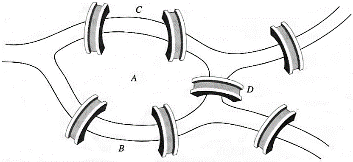 Graph Theory
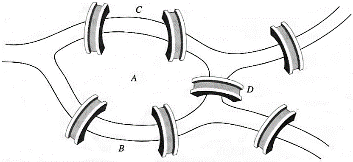 Euler showed that a graph can be traversable if it has no odd vertex or exactly two odd vertices.
Graph Theory
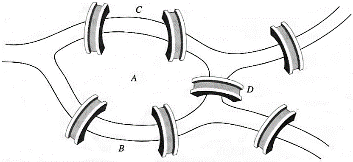 Euler showed that a graph can be traversable if it has no odd vertex or exactly two odd vertices. 
Königsberg graph is not traversable since it has four odd vertices.
Graph Theory
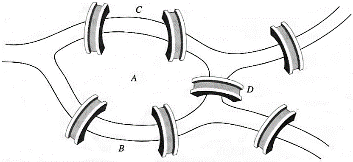 Euler showed that a graph can be traversable if it has no odd vertex or exactly two odd vertices. 
Königsberg graph is not traversable since it has four odd vertices.
Graph Theory
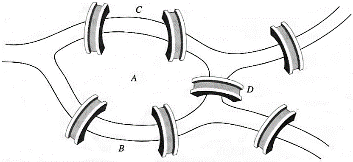 Euler showed that a graph can be traversable if it has no odd vertex or exactly two odd vertices. 
Königsberg graph is not traversable since it has four odd vertices.
Can you draw an envelope 
without lifting your pen from the paper?
Graph Theory
4
2
1
2
3
1
3
4
Adjacency List
Adjacency List
Graph Theory
4
2
1
2
3
1
3
4
Adjacency List
Adjacency List
1 - 2,4
2 - 1,4
3 - 4
4 - 1,2,3
1 - 3
2 - 
3 - 4
4 - 1,2
Graph Theory
4
2
1
2
3
1
3
4
Adjacency List
Adjacency List
1 - 2,4
2 - 1,4
3 - 4
4 - 1,2,3
1 - 3
2 - 
3 - 4
4 - 1,2
Adjacency Matrix
Adjacency Matrix
Graph Theory
Adjacency List
Adjacency Matrix
Graph Theory
Adjacency List
Adjacency Matrix
retrieving all neighbors of a given node u
O(deg(u))
O(lVl)
Graph Theory
Adjacency List
Adjacency Matrix
retrieving all neighbors of a given node u

given nodes u and v, checking if u and v are adjacent
O(deg(u))


O(deg(u))
O(lVl)


O(1)
Graph Theory
Adjacency List
Adjacency Matrix
retrieving all neighbors of a given node u

given nodes u and v, checking if u and v are adjacent

space
O(deg(u))


O(deg(u))


O(lEl+lVl)
O(lVl)


O(1)


O(lVl2)
Graph Theory
Adjacency List
Adjacency Matrix
retrieving all neighbors of a given node u

given nodes u and v, checking if u and v are adjacent

space
O(deg(u))


O(deg(u))


O(lEl+lVl)
O(lVl)


O(1)


O(lVl2)
If graph is sparse, use adjacency list; 
if graph is dense, use adjacency matrix
Graph Theory
G
1
2
5
3
4
a path in a graph is a sequence of nodes v1, v2, …, vk such that 
    (vi, vj) is an edge in the graph.
    a path is simple if all nodes are distinct
Graph Theory
G
1
2
5
5, 3, 4, 1  is a simple path in G
3
4
a path in a graph is a sequence of nodes v1, v2, …, vk such that 
    (vi, vj) is an edge in the graph.
    a path is simple if all nodes are distinct
Graph Theory
G
1
2
5
3
4
a path in a graph is a sequence of nodes v1, v2, …, vk such that 
    (vi, vj) is an edge in the graph.
    a path is simple if all nodes are distinct

nodes u and v are called connected if there is a path between them. A graph is connected if there is a path between every pair of nodes
Graph Theory
G
1
2
5
3
4
a path in a graph is a sequence of nodes v1, v2, …, vk such that 
    (vi, vj) is an edge in the graph.
    a path is simple if all nodes are distinct

nodes u and v are called connected if there is a path between them. A graph is connected if there is a path between every pair of nodes

a cycle is a path v1, v2, …, vk such that v1 = vk . A cycle is simple if first k-1 nodes are distinct
Graph Theory
G
1
2
5
4, 1, 2, 4  is a simple cycle in G
3
4
a path in a graph is a sequence of nodes v1, v2, …, vk such that 
    (vi, vj) is an edge in the graph.
    a path is simple if all nodes are distinct

nodes u and v are called connected if there is a path between them. A graph is connected if there is a path between every pair of nodes

a cycle is a path v1, v2, …, vk such that v1 = vk . A cycle is simple if first k-1 nodes are distinct
Graph Theory
G
1
2
5
3
4
a path in a graph is a sequence of nodes v1, v2, …, vk such that 
    (vi, vj) is an edge in the graph.
    a path is simple if all nodes are distinct

nodes u and v are called connected if there is a path between them. A graph is connected if there is a path between every pair of nodes

a cycle is a path v1, v2, …, vk such that v1 = vk . A cycle is simple if first k-1 nodes are distinct

length of a path is the number of edges in the path
Graph Theory
G
1
2
4, 1, 2, 4  is a simple cycle with length 3
5
3
4
a path in a graph is a sequence of nodes v1, v2, …, vk such that 
    (vi, vj) is an edge in the graph.
    a path is simple if all nodes are distinct

nodes u and v are called connected if there is a path between them. A graph is connected if there is a path between every pair of nodes

a cycle is a path v1, v2, …, vk such that v1 = vk . A cycle is simple if first k-1 nodes are distinct

length of a path is the number of edges in the path